Nutrition Communication
Sharmin Sultana
Research associate
Department  of Public Health
Daffodil International University
Channel ?
Channel
They are the physical bridges between sender and the receiver of the message, i.e., between the communicator and the receiver. A channel may be anything used by a sender of messages to connect him with the intended receivers. The crucial point is that the communicator must get in touch with his audience. The message that get through common channels of communication are meetings of all kinds, television, telephone, radio, newspapers, books, bulletins, letters, organized tours. All these make it possible for a communicator to transmit his message to the intended audience, thus, serves as an essential tool of communication. As these channels, are connecting links between communicator and the receiver, they must effectively join together these two essential elements i.e. sender and the receiver of the communication process.
Selection of Communication Channels
Proper selection and use of channels result in successful communications. Without proper use of channels, the message, no matter how important it is, will not get through to the intended audience.In communicating, the source has to choose a channel. He has to choose some vehicle in which to carry his message. Suppose one is a national advertiser, should one transmit one's message through television, newspaper, direct mail or selection. Once he has chosen a particular medium, he still needs to make decision or selection.
If he chooses magazines, then does he meant India Today, Femina, Society or Illustrated Weekly. Where the audience is illiterate, one must use pictures, spoken words. Where the audience does not have radio obviously one can't depend on the radio as a channel.
Treatment
Refers to the ways in which the message and channel is handled. Its purpose is to make the message clear, understandable and realistic to the audience. In general, message treatment refers to the decisions, the communicator makes as to how he should deliver this message, the choice of content and method to deliver it. Communicator's own communication skills, attitudes, knowledge, culture and position in social system dictates certain choices on his part.
The content, the treatment of the message are related to our choice of channels. At the same time, knowledge of our receiver is related to the choice of channels. Source himself is related to the channels he selects. All communication elements and factors, therefore, are interlinked. When we are engaged in communication as a process, we can't pull any one of them out, or the whole structure will collapse. Clearly we can't take decisions about the channels independently. The content, the code, the treatment of a message are related to our choice of the message and choice of channels and its treatment etc. and communicator and audience have to be linked by the channel.
Receiver?
Receiver or Audience
The receiver may be a single person, when we write a letter. It may be a group of people, who read the message or the masses, who listen to radio and see television.The more homogenous the audience is, the greater are the chances of effective communication.Like communicator, if the receiver does not have the communication skill i.e., the ability to listen, to read, to think, he will not be able to receive and decode the messages that communicator has transmitted. How the receiver decodes the message is in past determined by his attitude toward himself, towards the source and towards the content of the message.
Receiver's knowledge level is again important in receiving the message, e.g., if he does not know any thing about the content of the message, he probably can not understand it. Finally receiver's culture and his position in social system determines the understanding and acceptance of the message.The receiver is the most important link in the communication process.
If the source does not reach the receiver with his message, he might as well have talked to himself. The identification of receiver helps in number of ways in the communication process. Therefore, one must know (a) value held by the receiver; (b) the group forces and conformity; (c) the physical, mental, social and cultural level of the receiver, (d) facts about the audience; (e) needs, interests, attitudes and knowledge of the audience; (f) nature and acquired ability of the receiver; and (g) how the receiver would react in a certain situation.
Feedback
For effective communication feedback is of paramount importance. It facilitates 'to and fro' communication. It seems to control and correct the signals to go forward. Feedback is an error correcting mechanism, that can overcome "noise". It makes person interacting members of a communication system and tells us how our messages are being interpreted. An experienced communicator is attentive to feedback and constantly modifies his message in the light of what he observes in or hears from his audience.
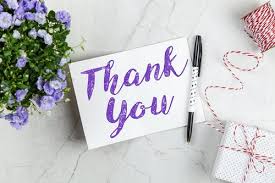